স্বাগতম
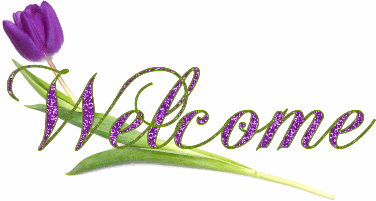 পরিচিতি
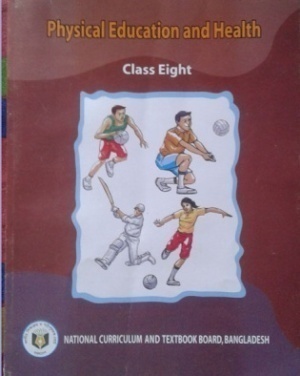 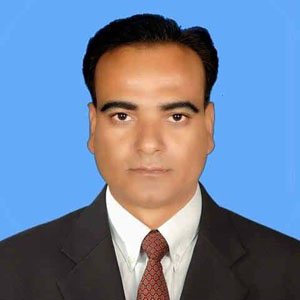 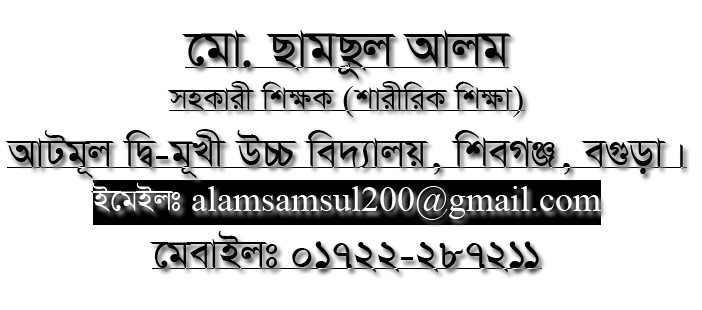 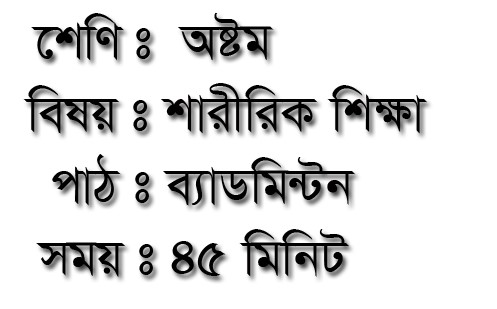 ছবি গুলো দেখ
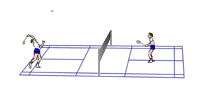 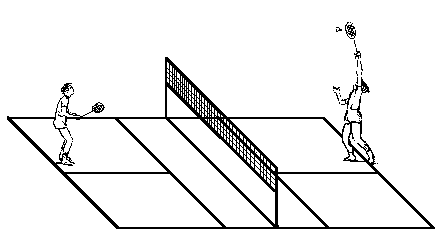 এগুলো কিসের ছবি?
আমাদের আজকের পাঠ ব্যাডমিন্টন
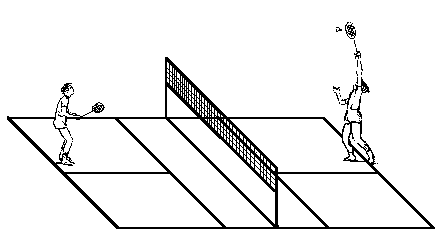 শিখন ফল
এই পাঠ শেষে শিক্ষার্থীরা

১।ব্যাডমিন্টন খেলা সম্পর্কে জানতে পারবে।

২। খেলার নিয়ম বর্ণনা করতে পারবে।

৩। খেলার কৌশল ব্যাখ্যা করতে পারবে

৪। নিয়ম জেনে চর্চা করতে পারবে।
ইতিহাস
ব্যাডমিন্টন
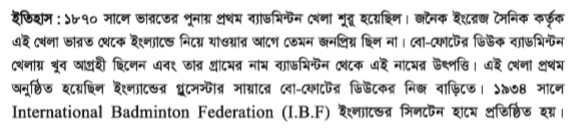 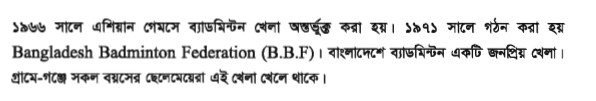 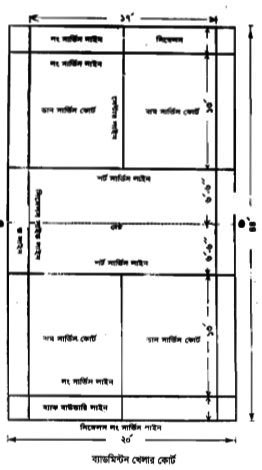 খেলার মাঠ
আইন-কানুন ও সরঞ্জাম
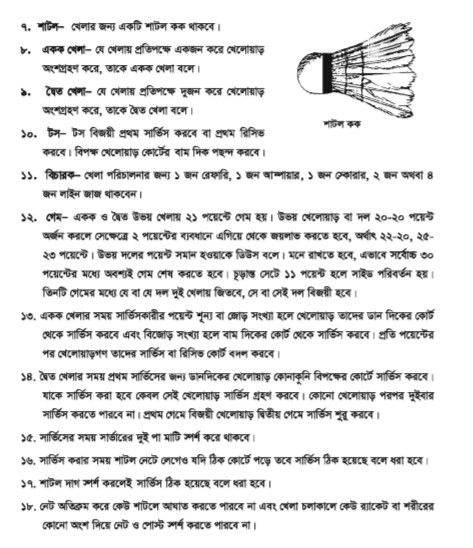 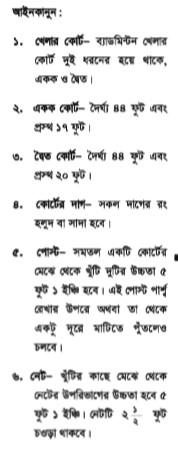 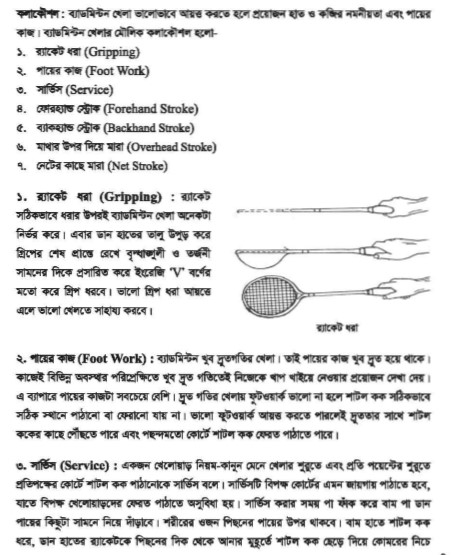 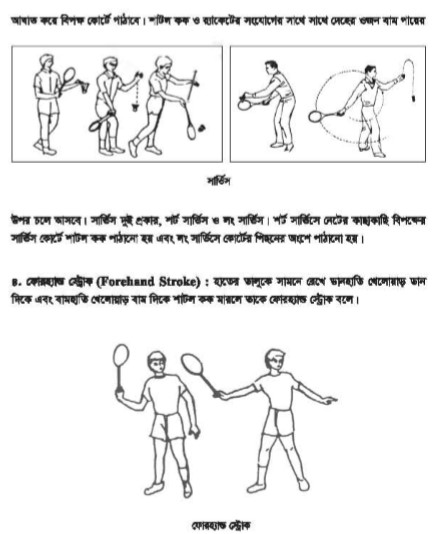 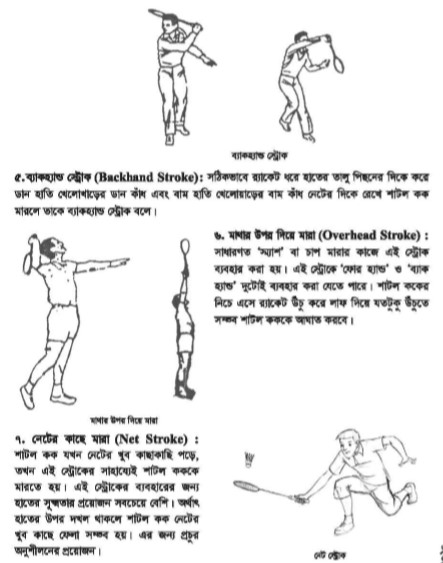 বাড়ির কাজ
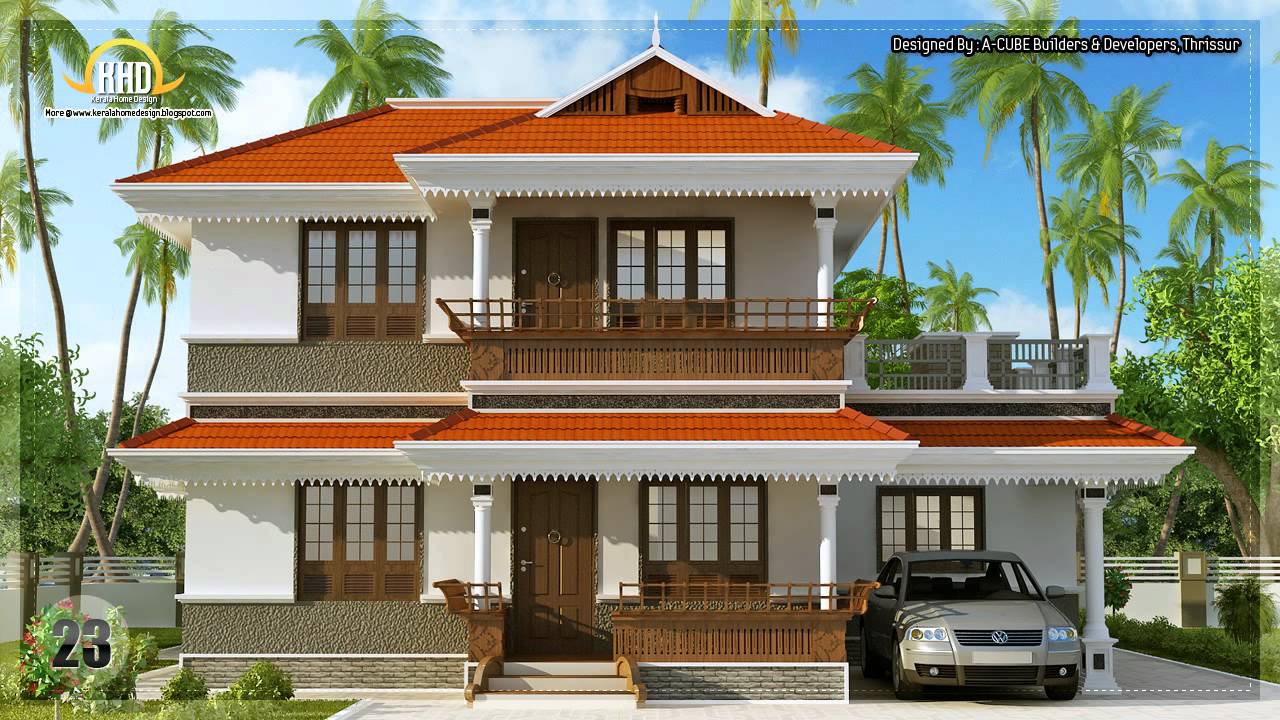 ব্যাডমিন্টন কোর্ট অঙ্কন করে আনবে
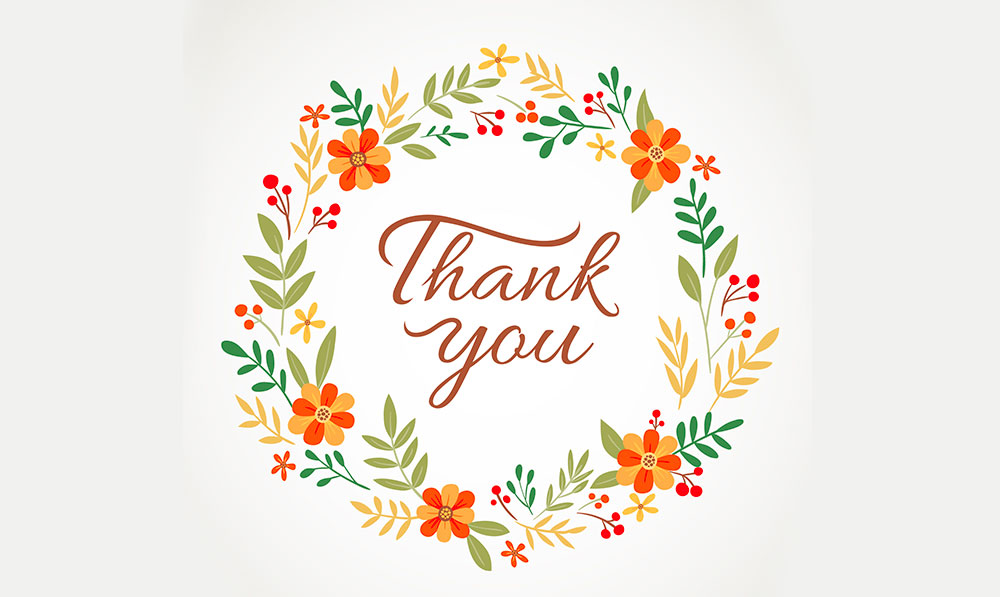 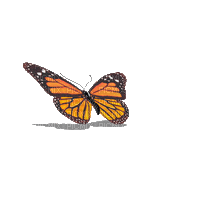 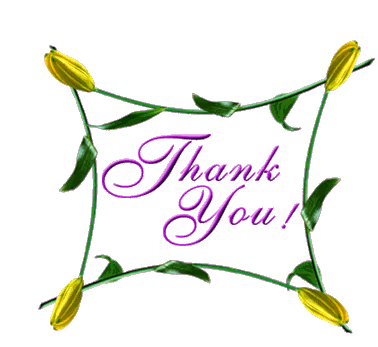